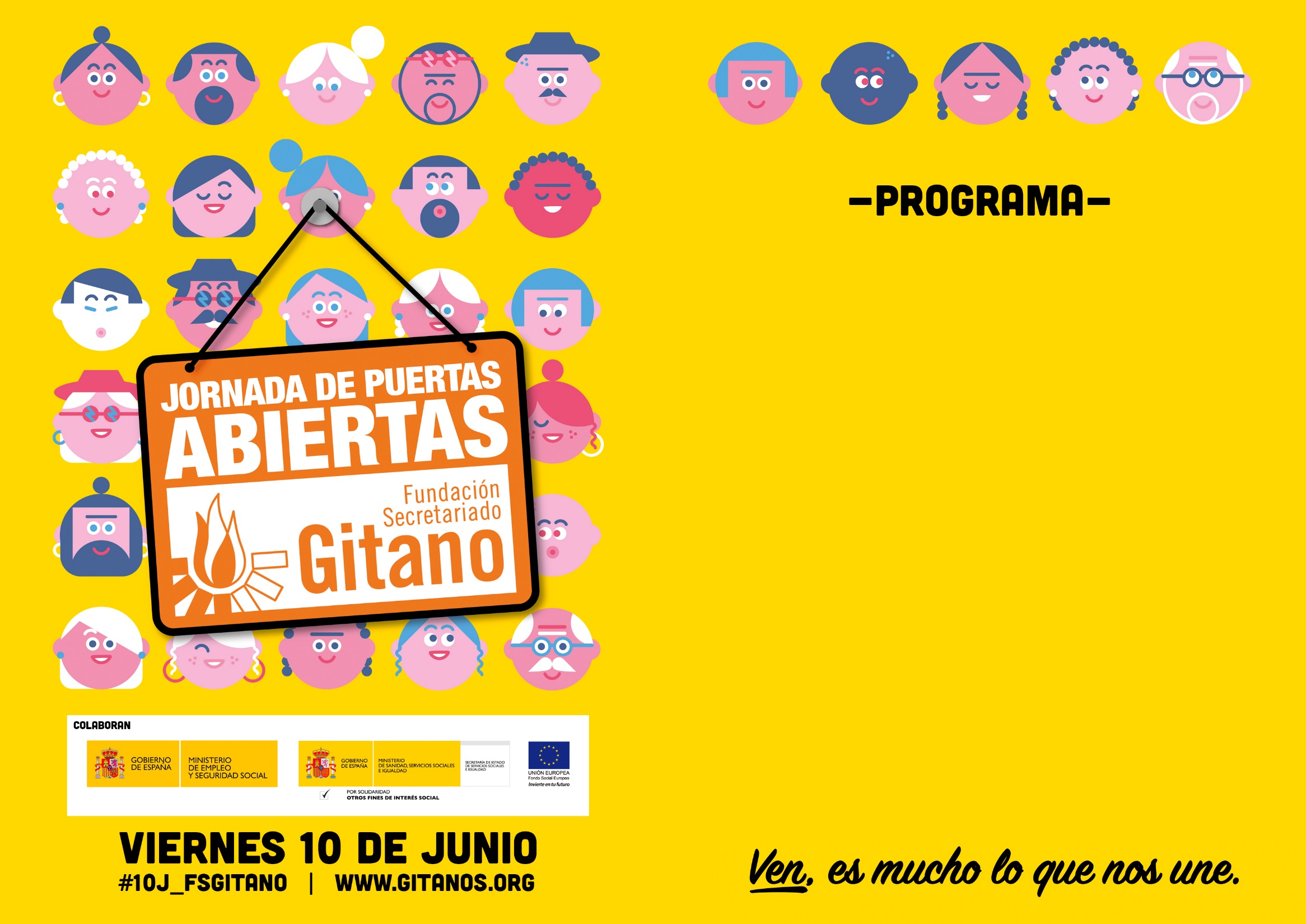 PRESENTACIÓN FUNDACIÓN SECRETARIADO GITANO
Programa Acceder – Programa Promoción de la Igualdad de  oportunidades e integración socio laboral de las mujeres gitanas y atención a la múltiple discriminación 
Fundación Secretariado Gitano: 11:00 h.

PRESENTACIÓN APRENDER TRABAJANDO
Visionar vídeos explicativos y compartir experiencias.
Fundación Secretariado Gitano: 11:30 h.

HISTORIA DEL PUEBLO GITANO
Presentación de vídeos y diapositivas de la historia del pueblo gitano
Fundación Secretariado Gitano: 12.00 h.

GITANOS DE CUENCA
Exposición fotográfica sobre familias gitanas de la ciudad.
Fundación Secretariado Gitano: 12:15 h.

CLAUSURA - APERITIVO 
Fundación Secretariado Gitano: 12:45 h.
C/ San Damián nº 3 bajo
969 241 130